ЛЕКЦІЯ 10-11

ПРОЕКТУВАННЯ ПРИСТРОЇВ БЛИСКАВКОЗАХИСТУ ТА
ЗАЗЕМЛЕННЯ

Загальні положення
Захист від прямих ударів блискавки
Захист від набігаючих хвиль перенапруги
1. Загальні положення
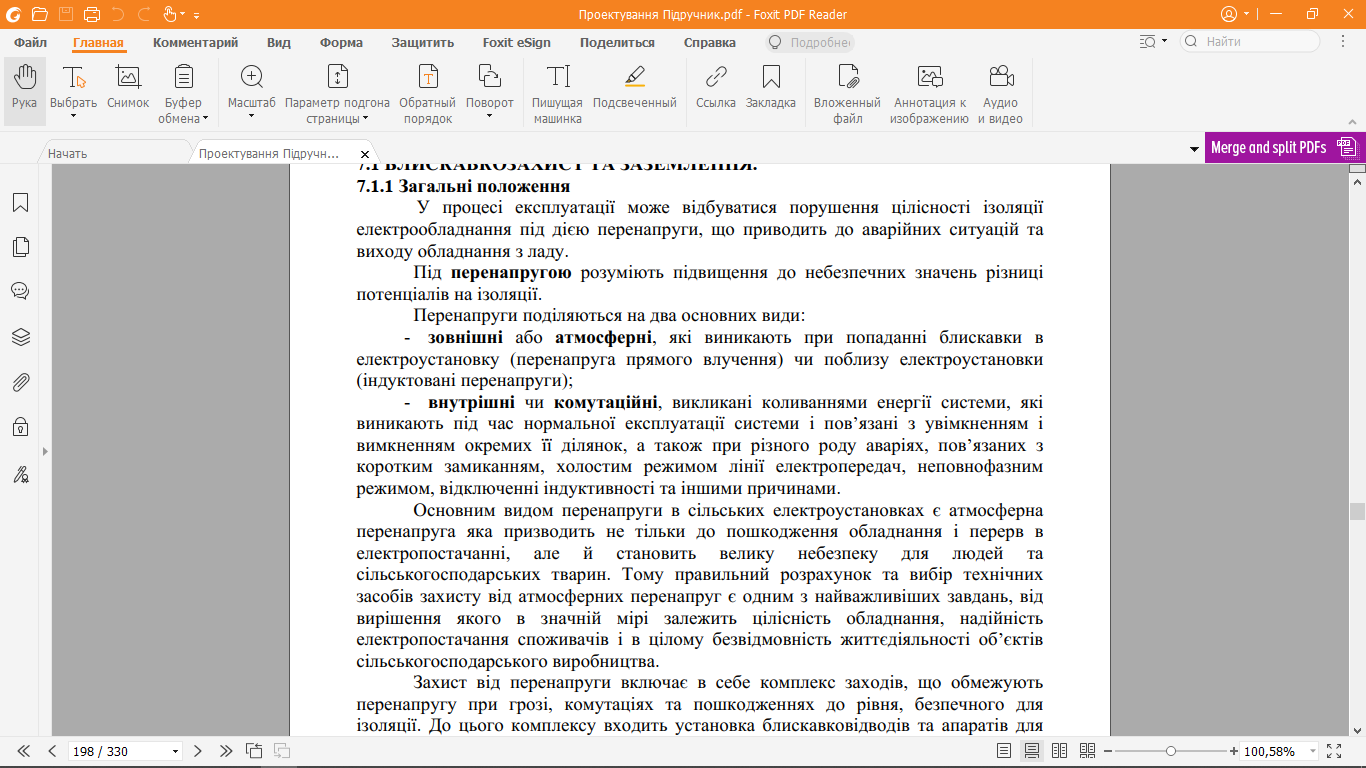 2. Захист від прямих ударів блискавки
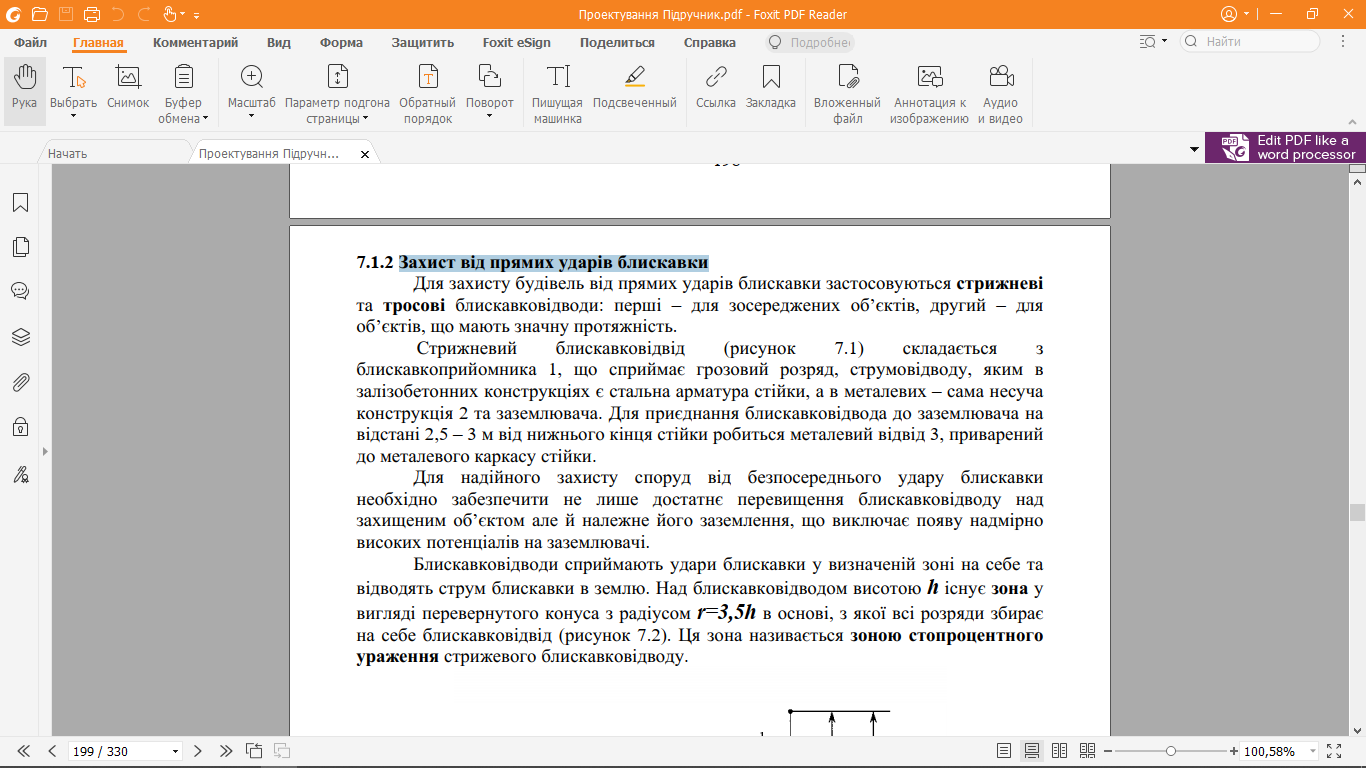 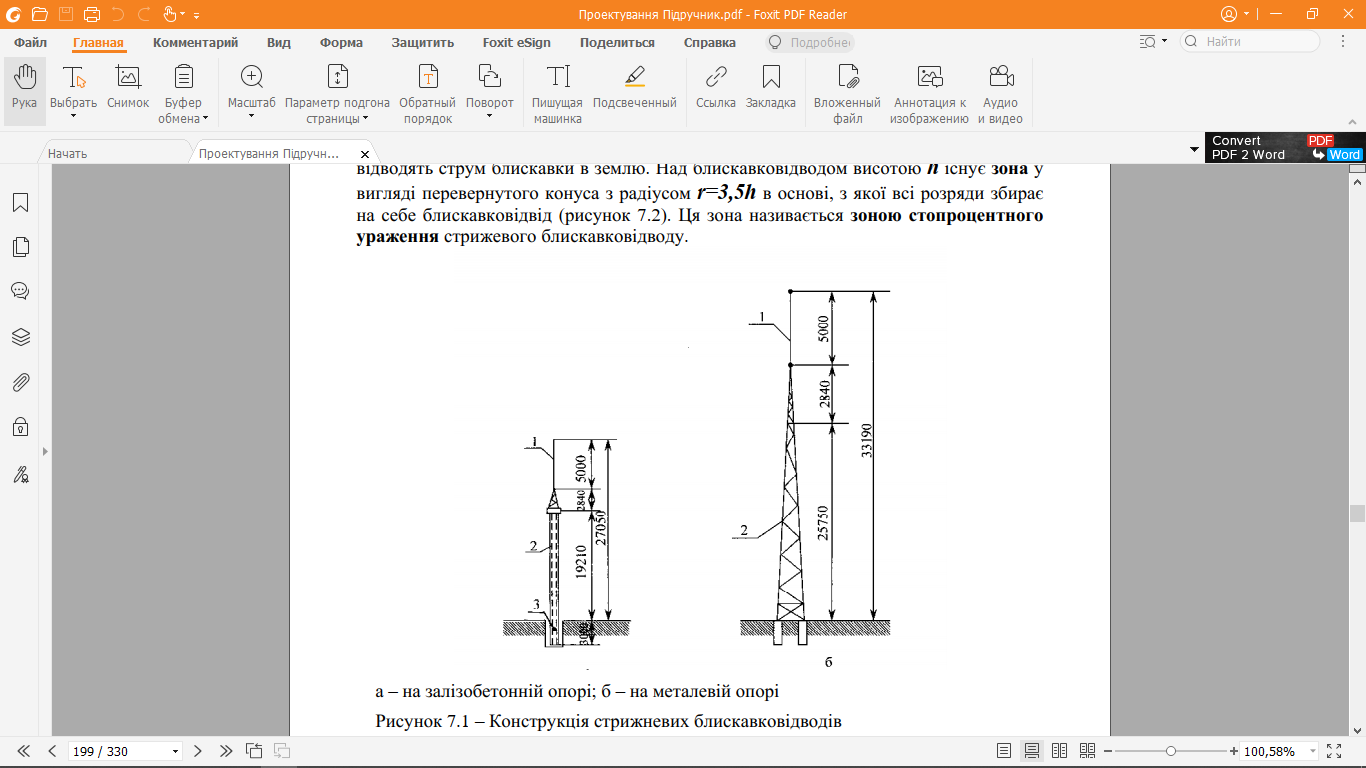 а – на залізобетонній опорі; б – на металевій опорі
Рисунок  – Конструкція стрижневих блискавковідводів
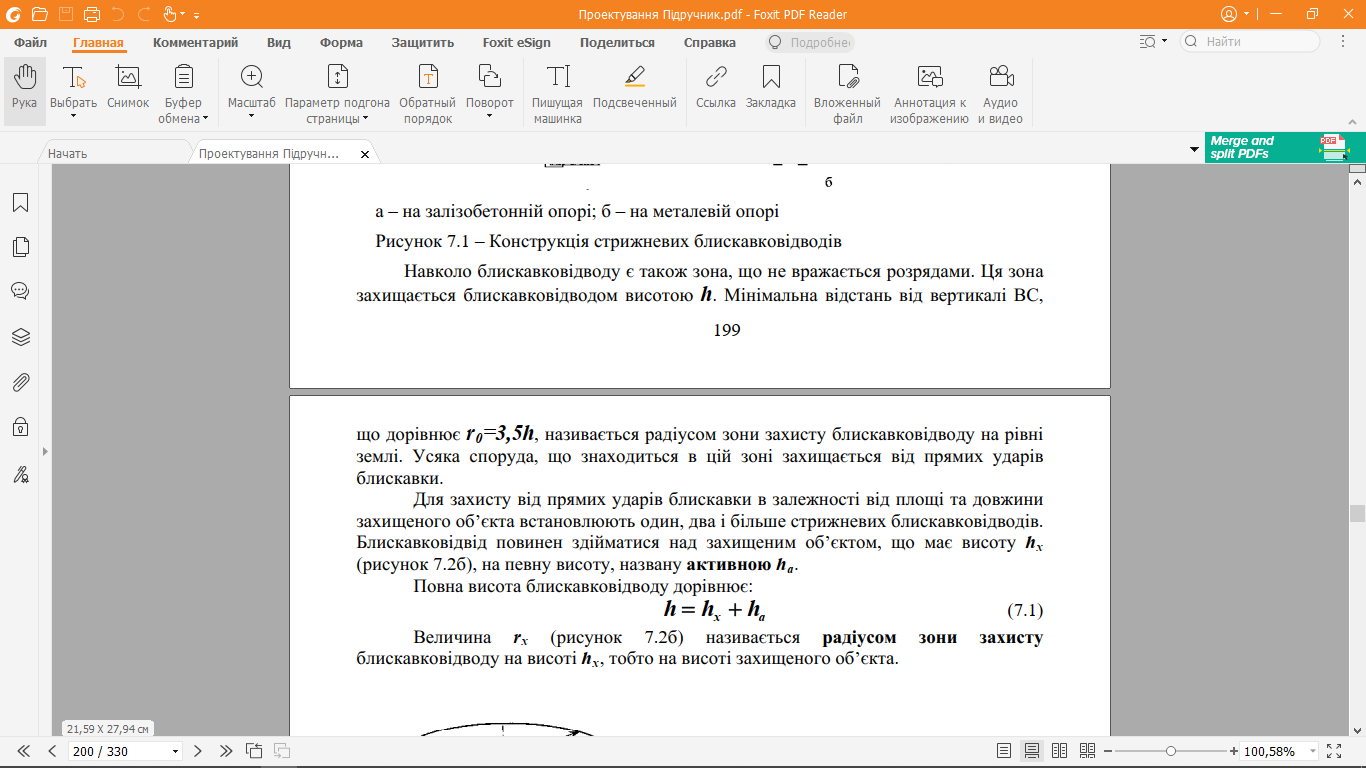 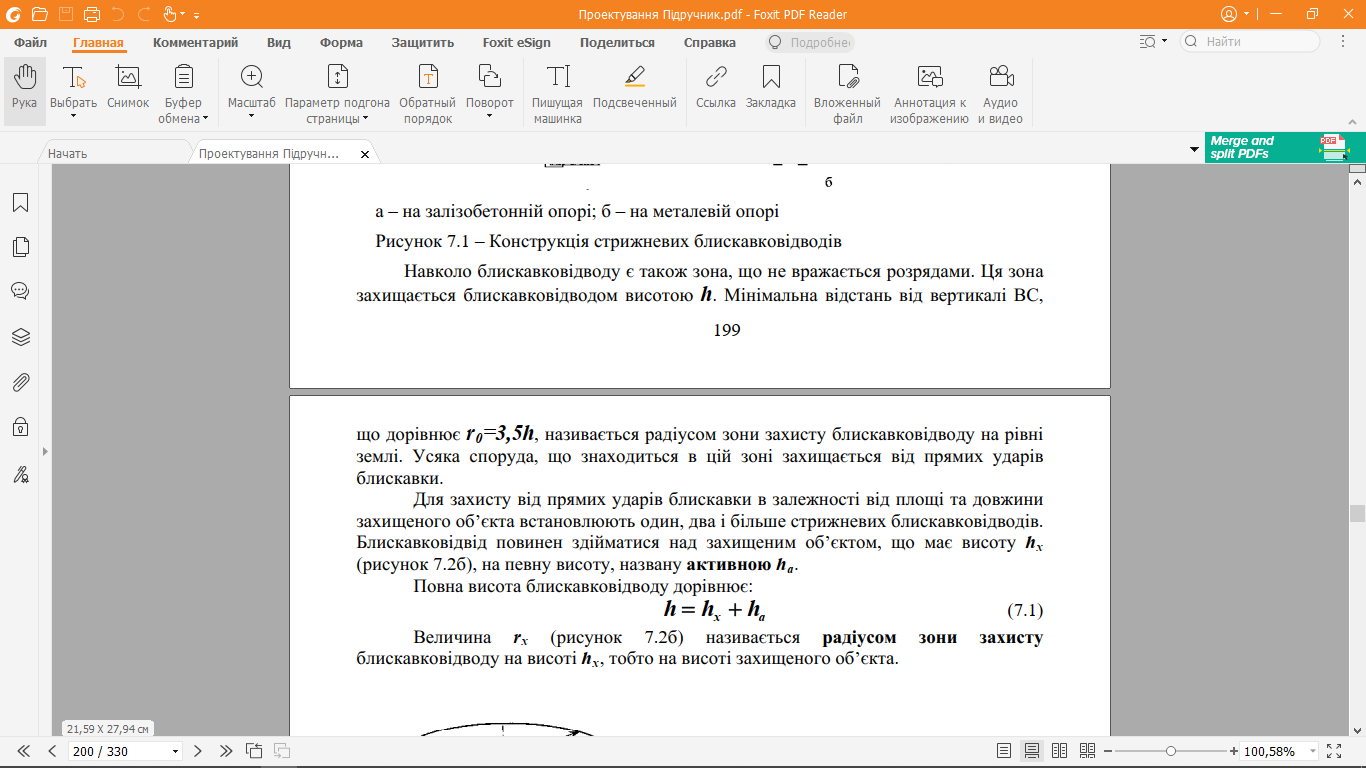 а – зона стовідсоткового ураження; б – зона захистуРисунок 2 – Характерні зони одиночного стрижневого блискавковідводу
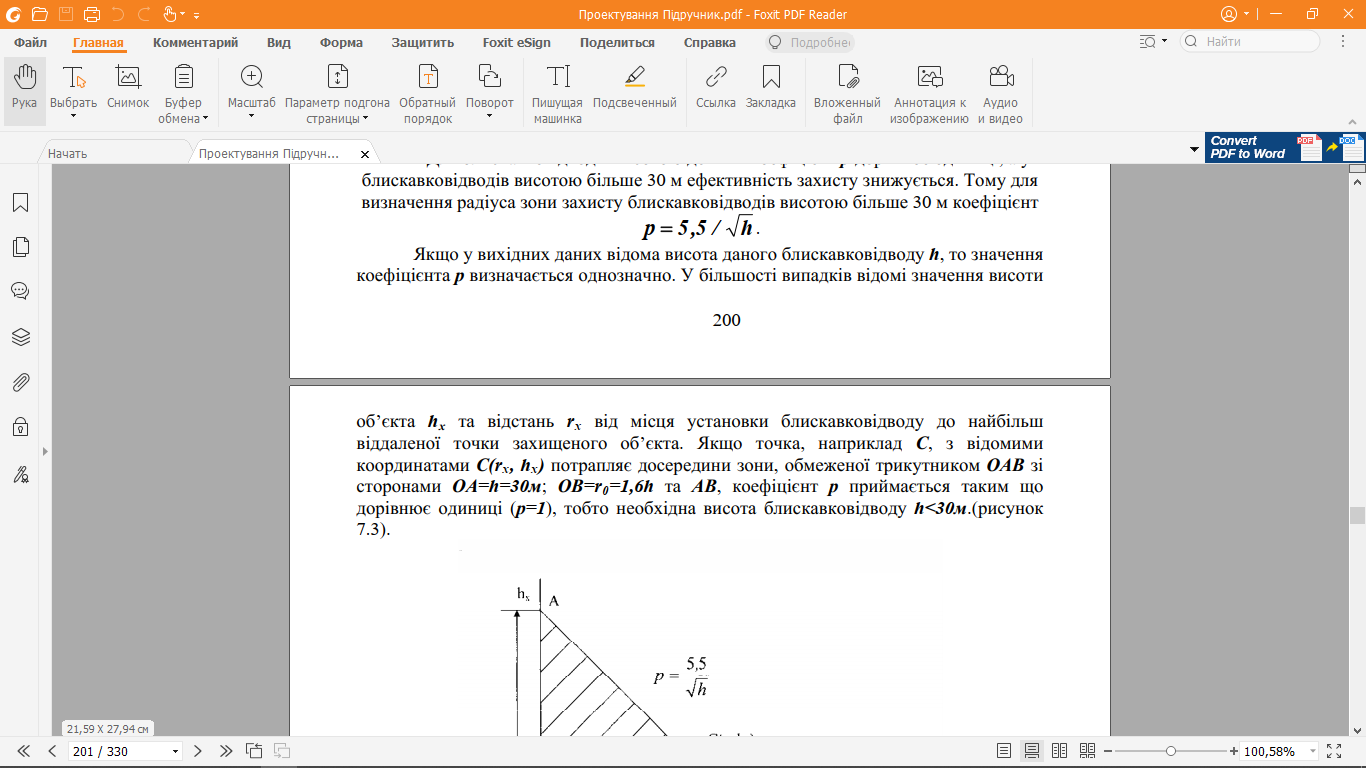 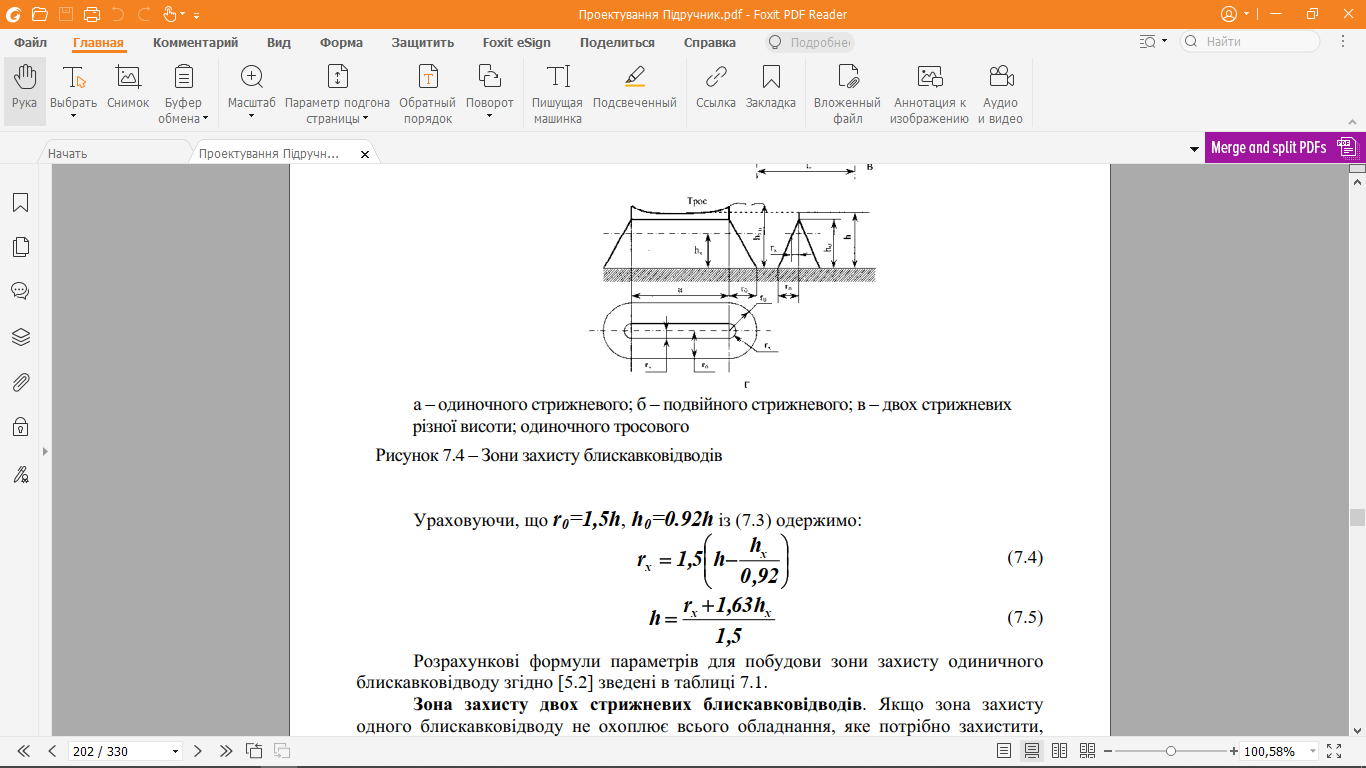 Захист повітряних ліній
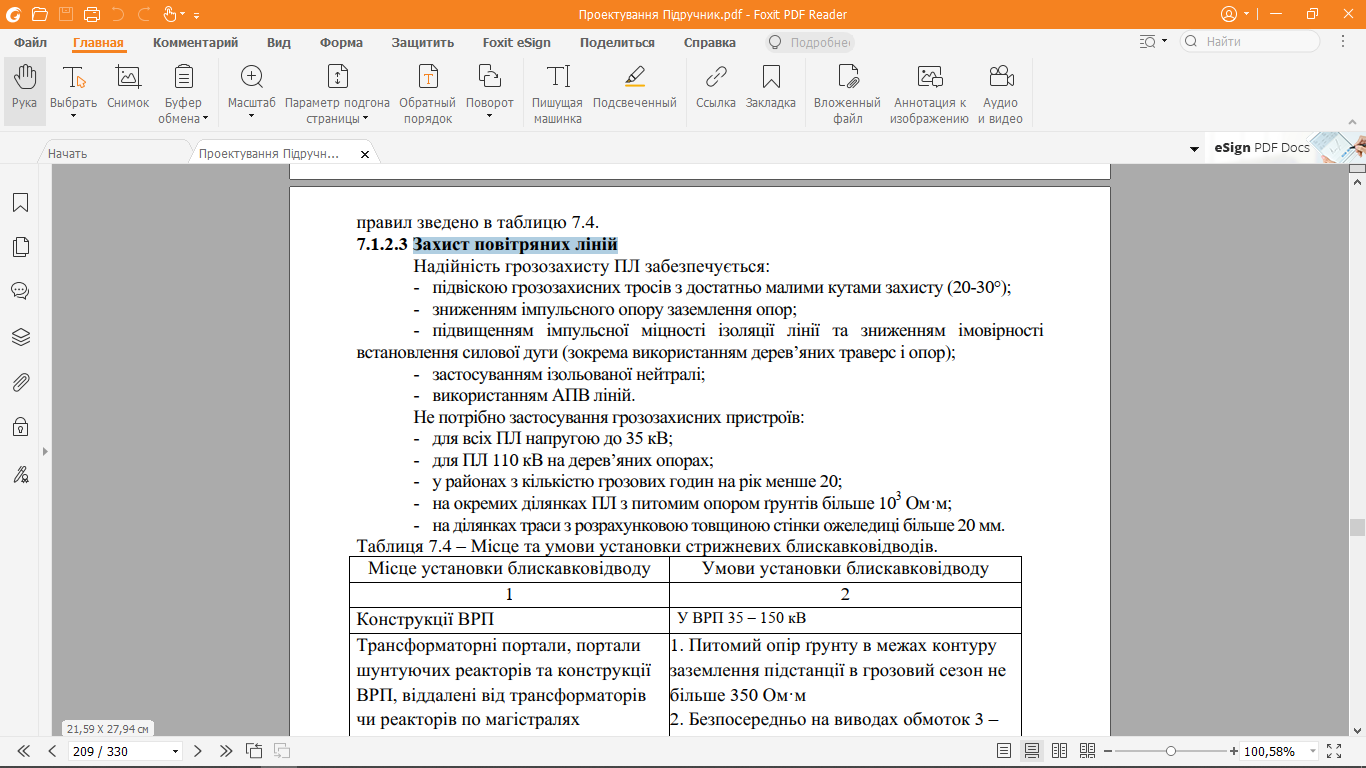 3. Захист від набігаючих хвиль перенапруги
Апарати захисту
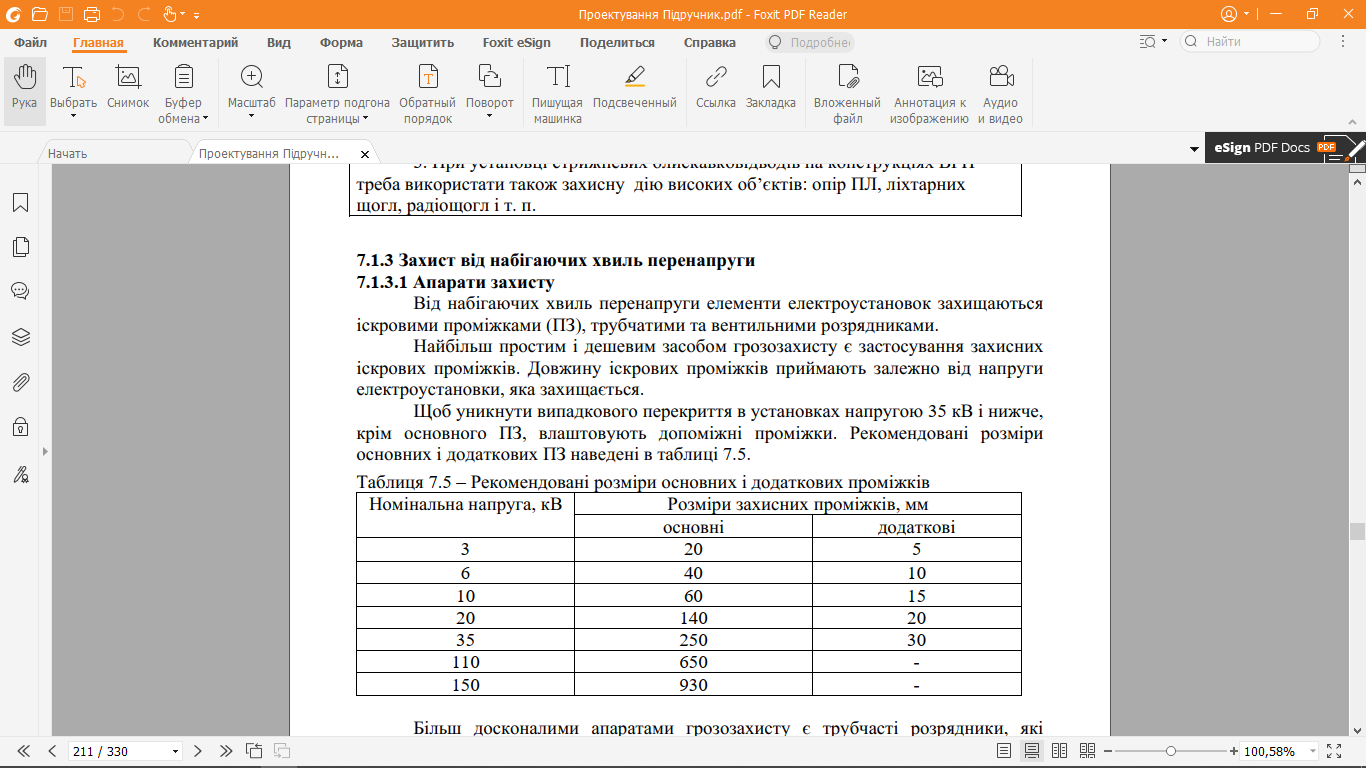 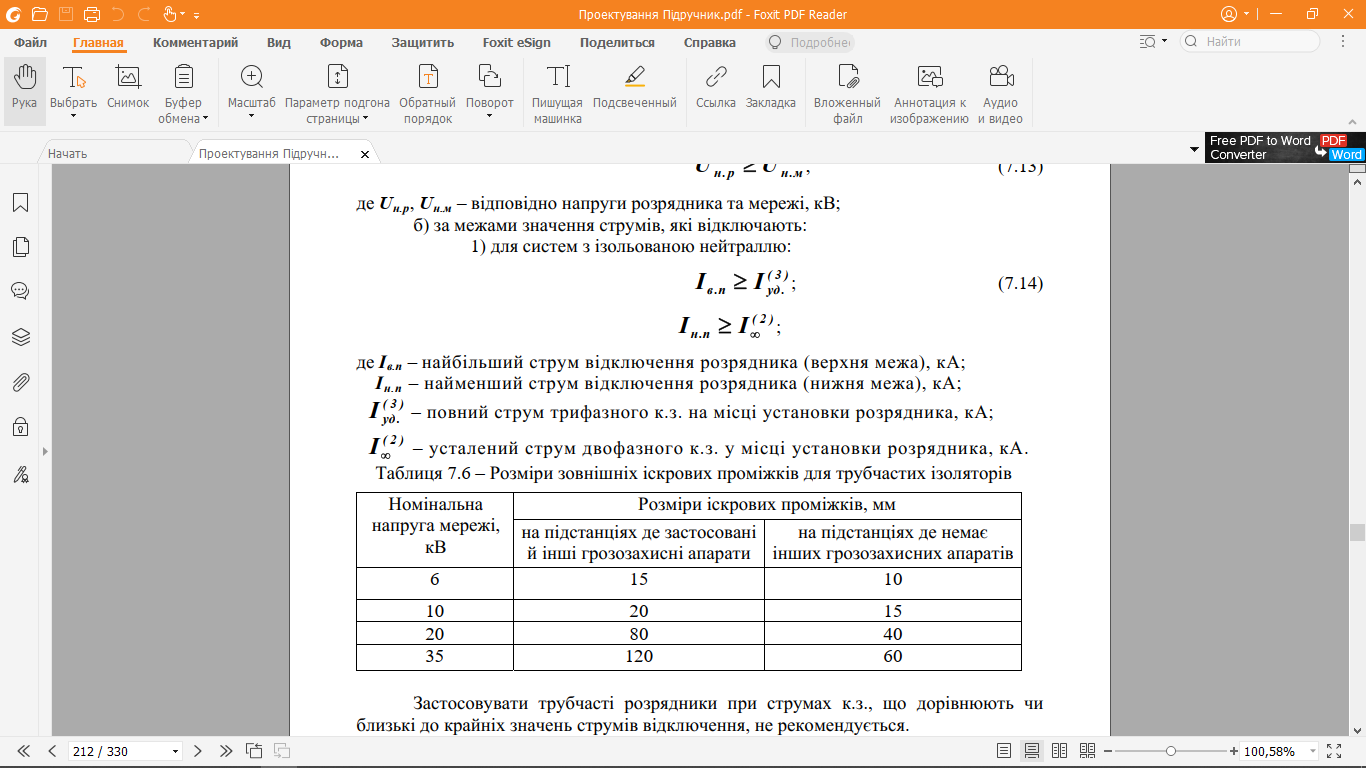 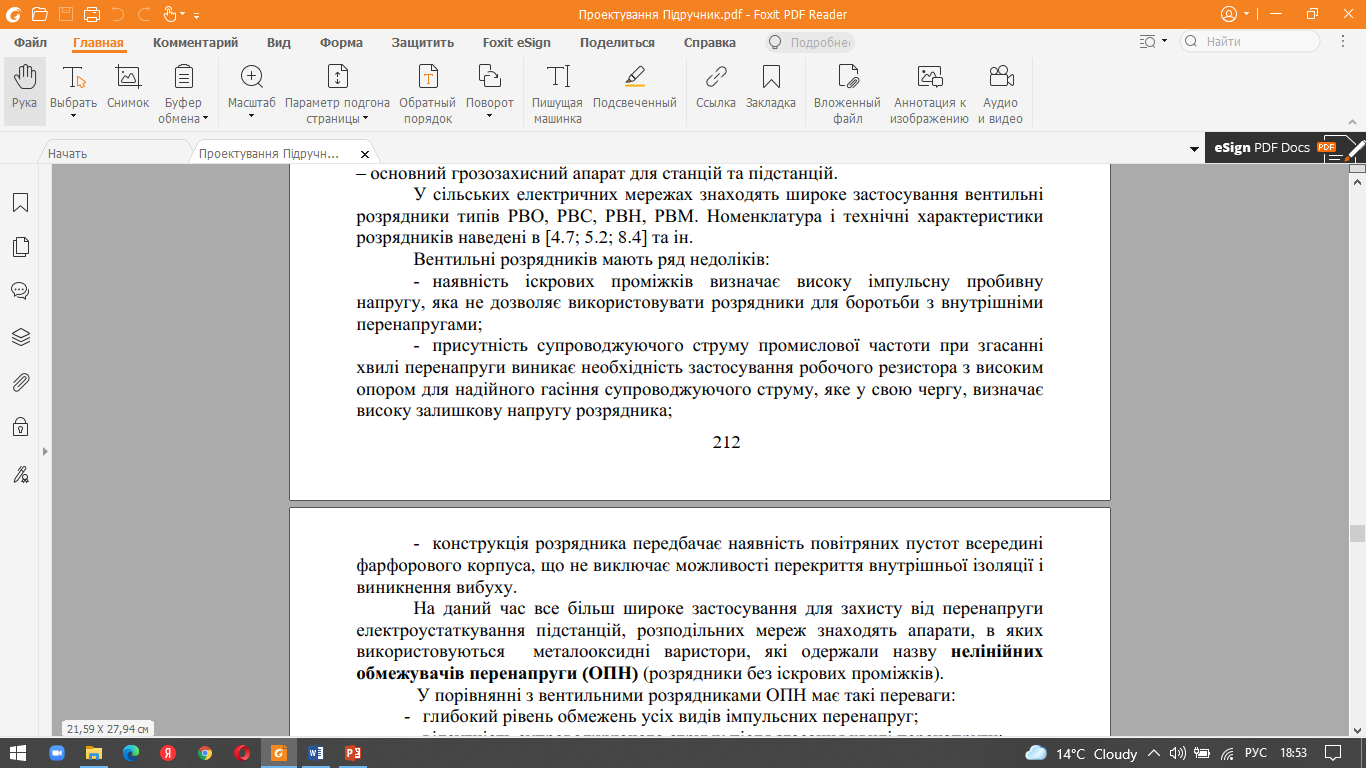 Захист підходів ПЛ до підстанцій
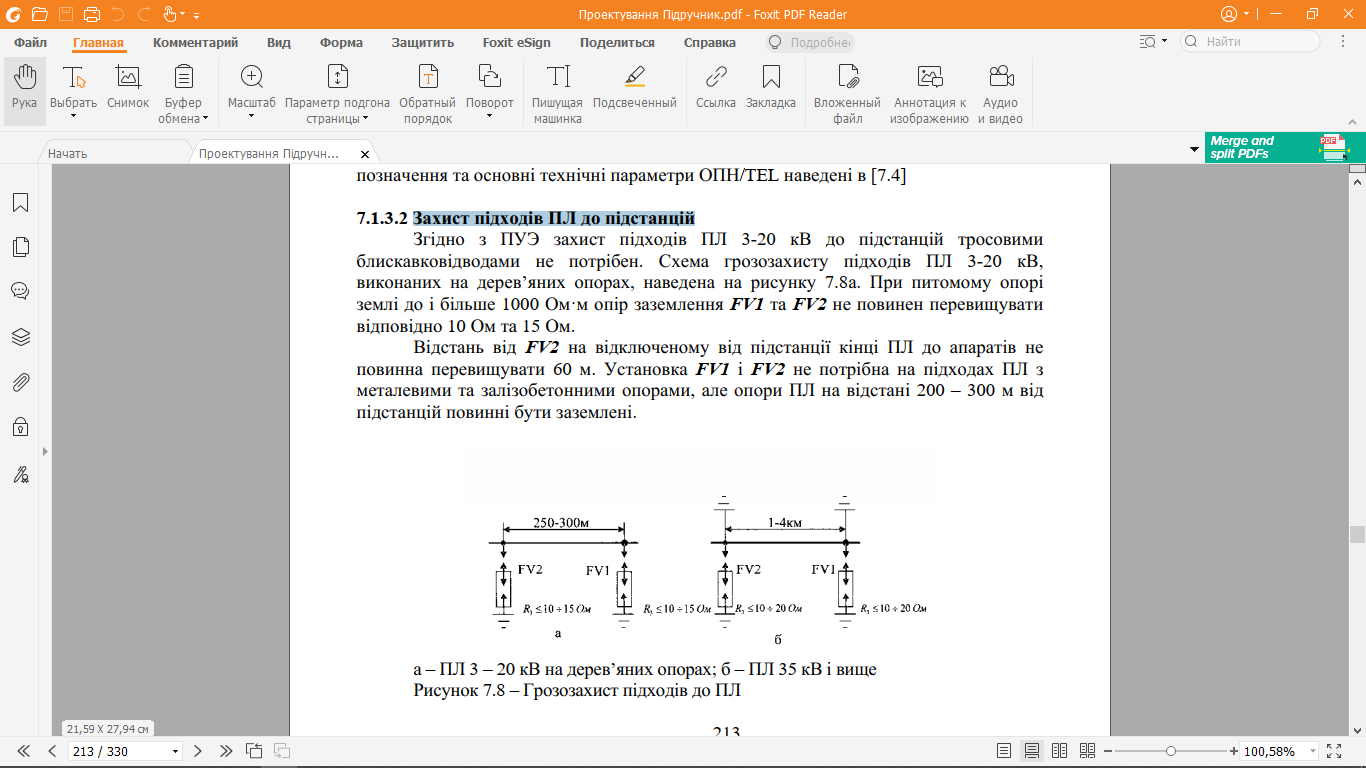 а – ПЛ 3 – 20 кВ на дерев’яних опорах; б – ПЛ 35 кВ і вище
Рисунок 7.8 – Грозозахист підходів до ПЛ
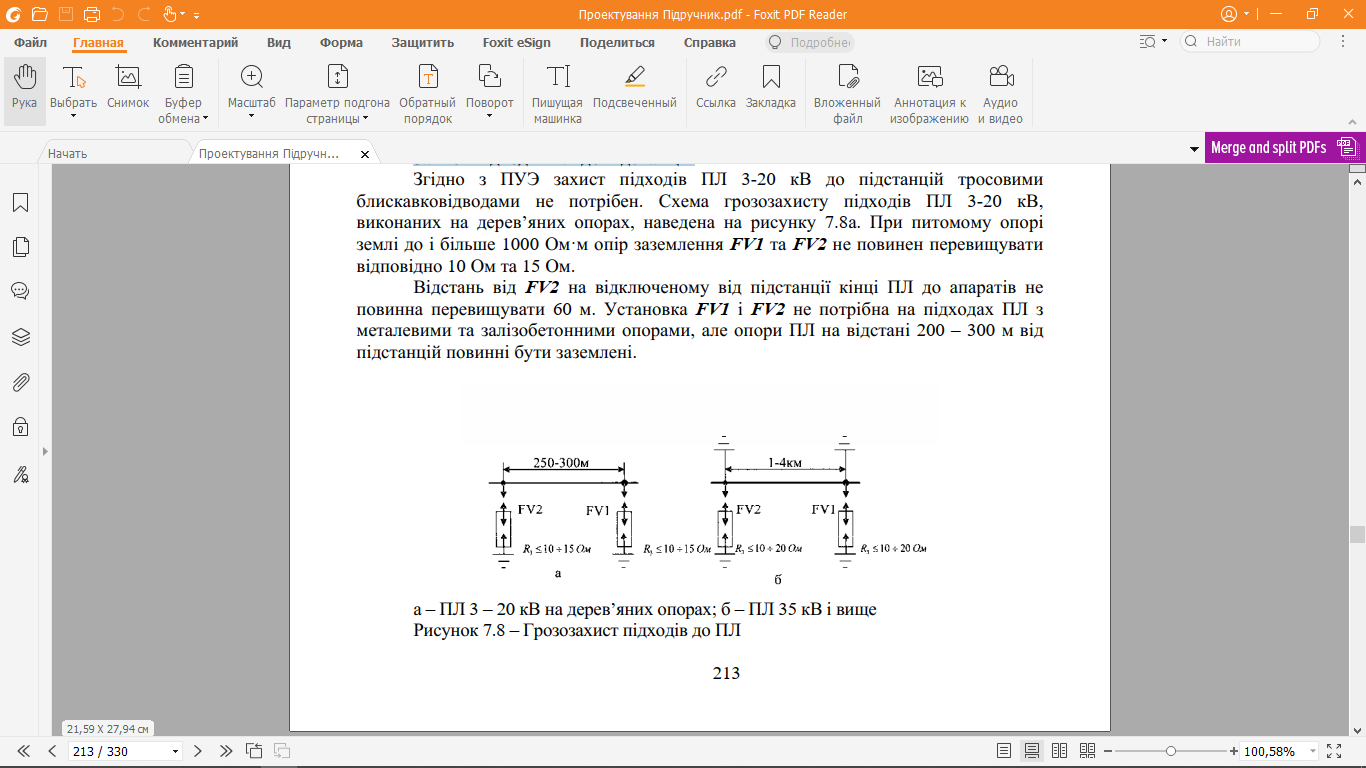 Захист підстанцій 10/0,4 кВ
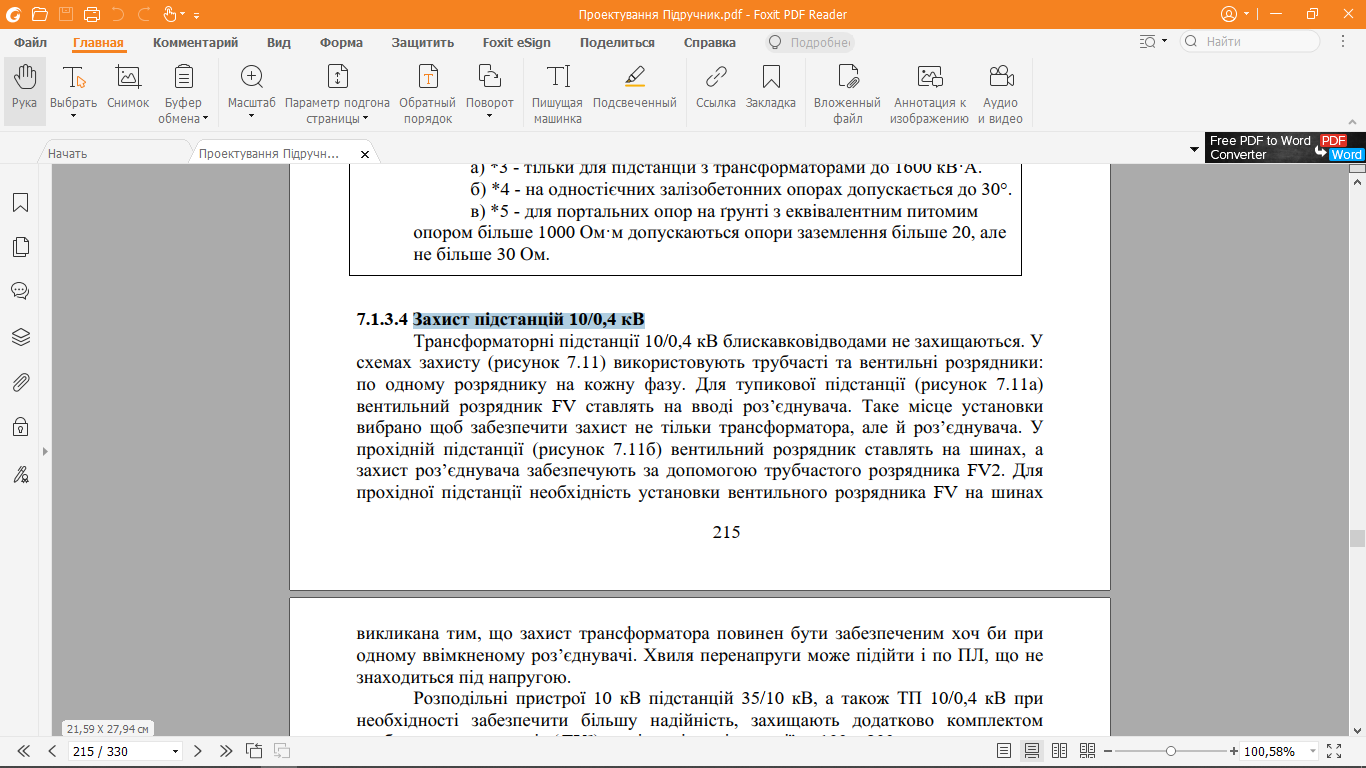 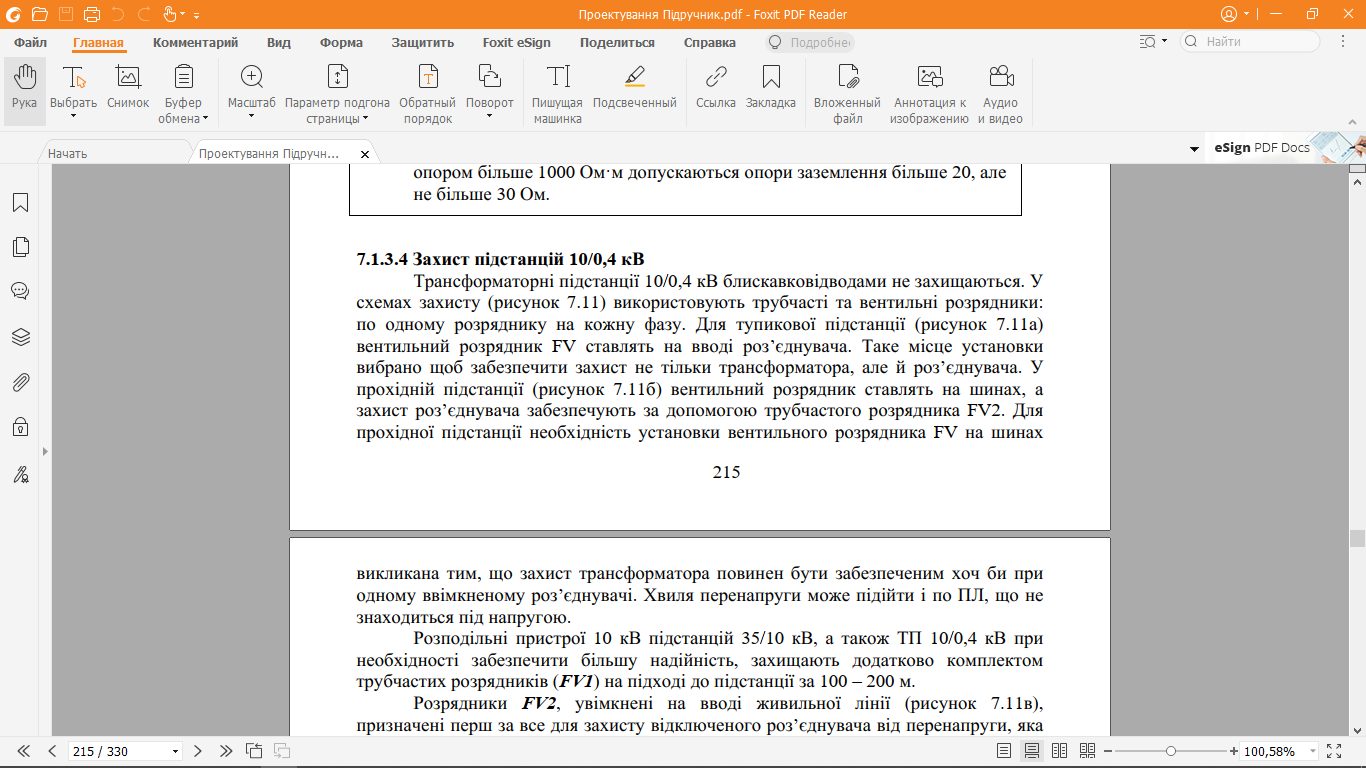 а – тупикової на відгалуженні; б, в – прохідної; г – тупикової з кабельнимвводом; д – прохідної з кабельним вводомРисунок 7.11 – Схема грозозахисту підстанцій 10/ 0,4 кВ